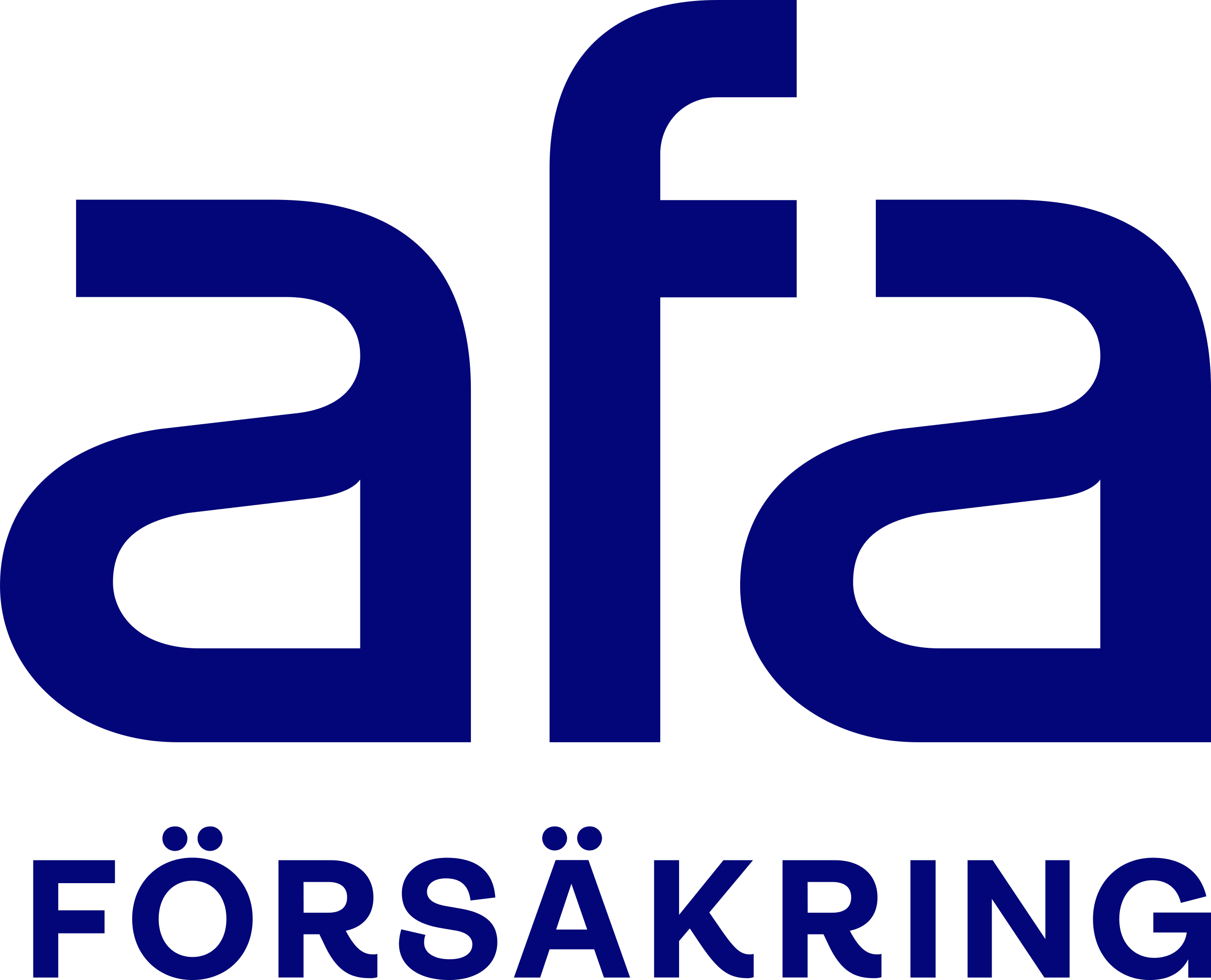 Förslitning i ryggen
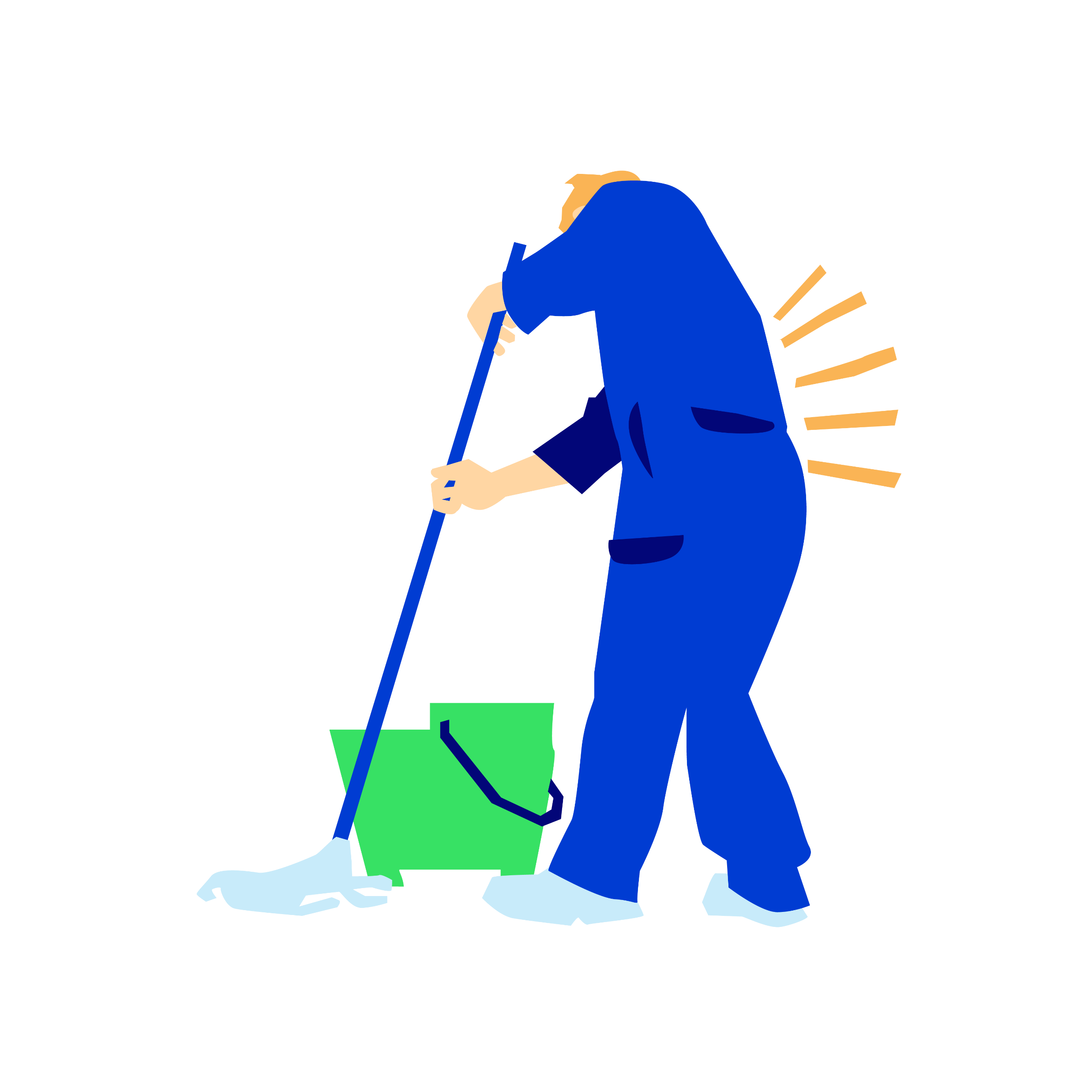 Lena arbetar som lokalvårdare och blev 
sjukskriven på grund av förslitningar i ryggen.

Yrke: Lokalvårdare
Ålder: 56 år
Månadslön: 25 000 kr
Sjukskrivning: 360 dagar
Kostnader: Läkarvård och mediciner på 1 200 kr
Efter sjukskrivning: Efter cirka 1 års sjukskrivning fick Lena sjukersättning från Försäkringskassan
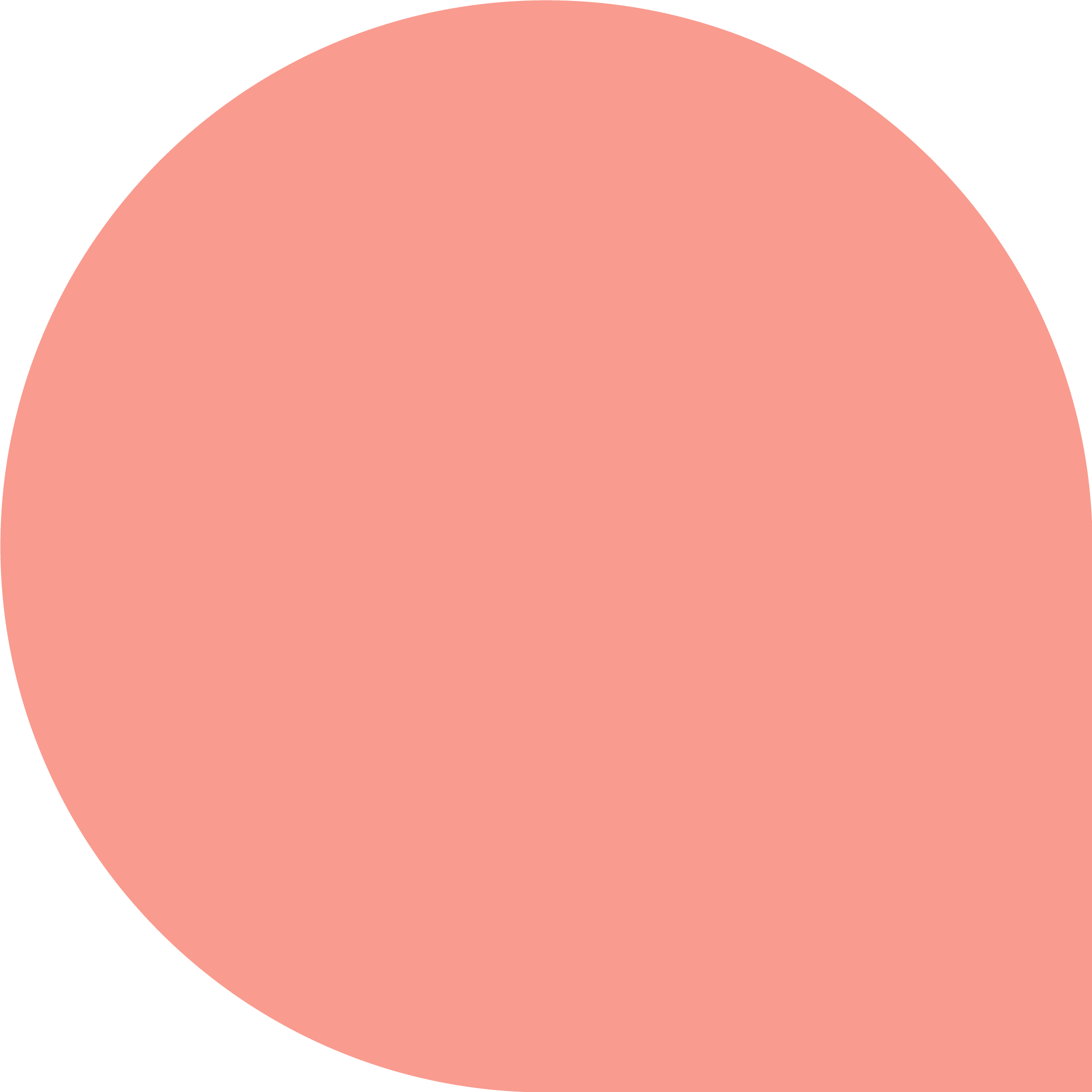 Om Lena inte gör någon anmälan till Afa Försäkring får hon ingen ersättning.
Ersättning från Afa Försäkring, den kollektivavtalade sjukförsäkringen med ca 420 500 kr.